Fig. 6. Phylogenetic relationships and divergence times of marine red algae, angiosperms and invertebrates and ...
Glycobiology, Volume 15, Issue 1, January 2005, Pages 11–20, https://doi.org/10.1093/glycob/cwh138
The content of this slide may be subject to copyright: please see the slide notes for details.
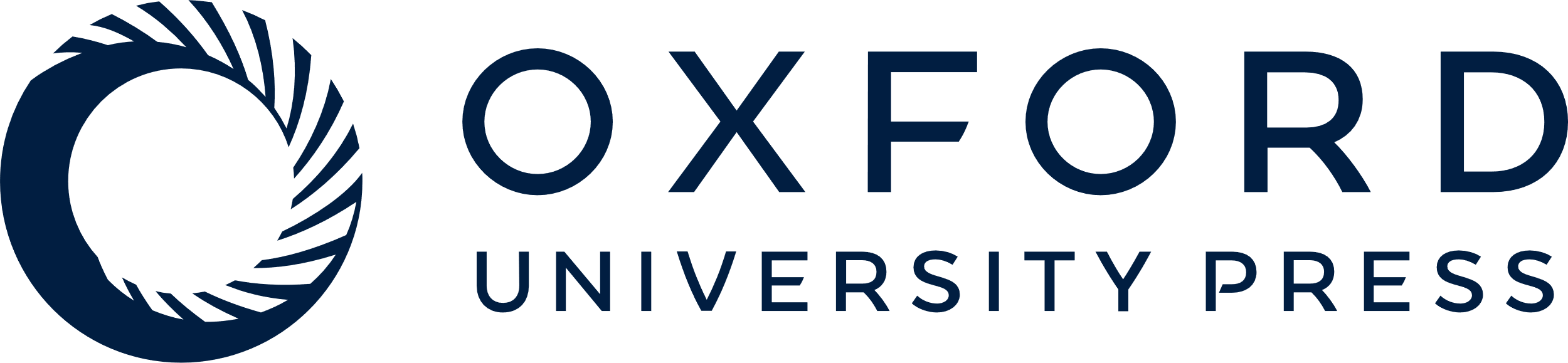 [Speaker Notes: Fig. 6. Phylogenetic relationships and divergence times of marine red algae, angiosperms and invertebrates and structure of their sulfated galactans. (A) The sulfated galactans from marine red algae have a repeating structure (-4-α-D-Gal-1→3-β-D-Gal-1→)n, with a variable sulfation pattern. In the species B. occidentalis, ∼ one-third of the units are 2,3-disulfated and another third are 2-sulfated (Farias et al., 2000). (B) The sulfated galactan from the marine angiosperm R. maritima has the repeating structure (3-β-D-Gal-2(OSO3)-1→4-α-D-Gal-1→4-α-D-Gal-1→3-β-D-Gal-4(OSO3)-1→)n. (C) In the case of tunicates, the sulfated galactans have 3-sulfated, 4-linked α-L-galactose units, and in several species nonsulfated L-galactose residues occur as branched units (Mourão and Perlin, 1987; Pavão et al., 1989; Santos et al., 1992). (D) Sulfated galactan from sea urchin has a regular repeating structure, with a single sulfated monosaccharide unit, composed of 2-sulfated, 3-linked α-L-galactose (Alves et al., 1997). Land angiosperms and vertebrates do not contain sulfated galactan.


Unless provided in the caption above, the following copyright applies to the content of this slide: Glycobiology vol. 15 no. 1 © Oxford University Press 2005; all rights reserved.]